Viewing Results in Spectrum
Yoko Shimada
UNAIDS workshop on HIV Estimates and Identifying Inequalitiesin the Middle-East and North Africa region 
Cairo, 19-23 February 2023
Viewing results
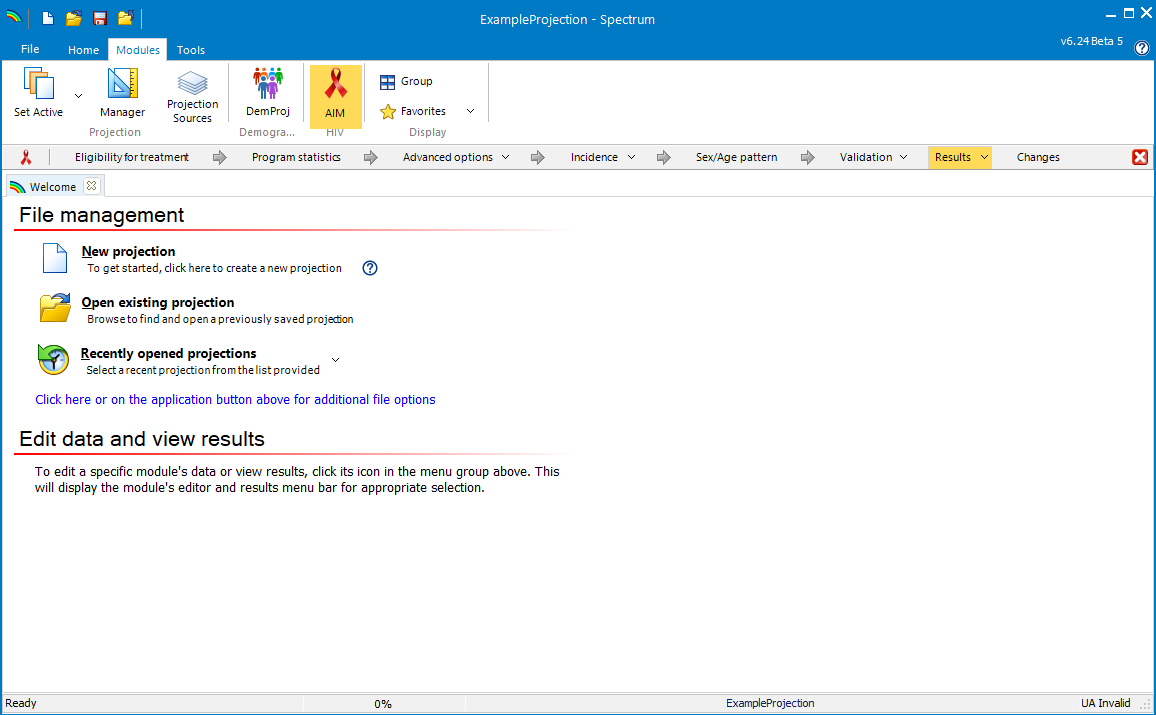 Indicators
Number of people living with HIV
New HIV infections
HIV-related deaths
ART coverage
PMTCT coverage
MTCT rate
Population configuration
All ages
Adults 15-49, 15+, 50+
Children 0-14, <1, <2, 1-4
Adolescents 10-19
Young people 15-24
Custom age groups
HIV+ pregnant women
People on ART
Configuring results
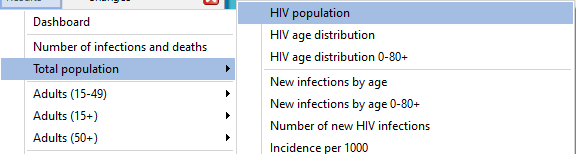 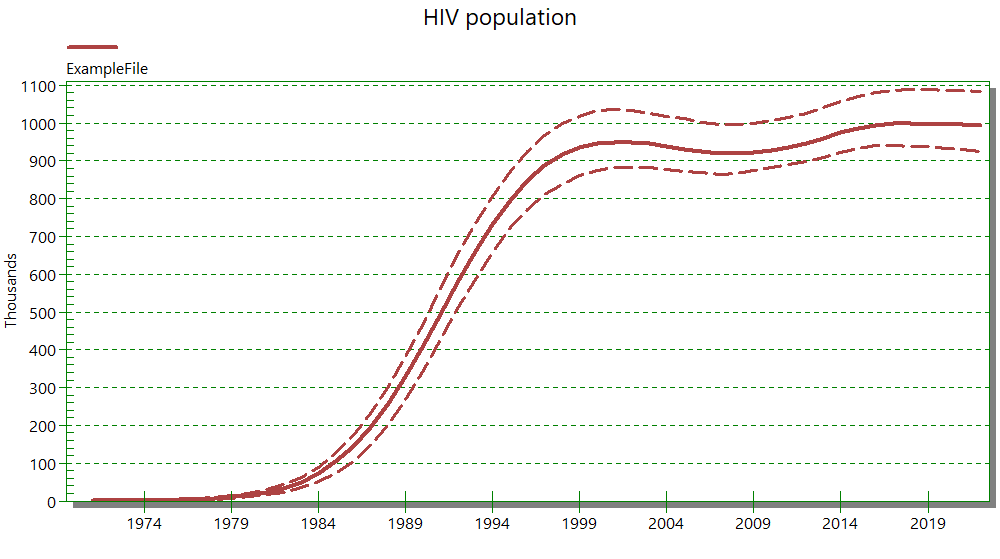 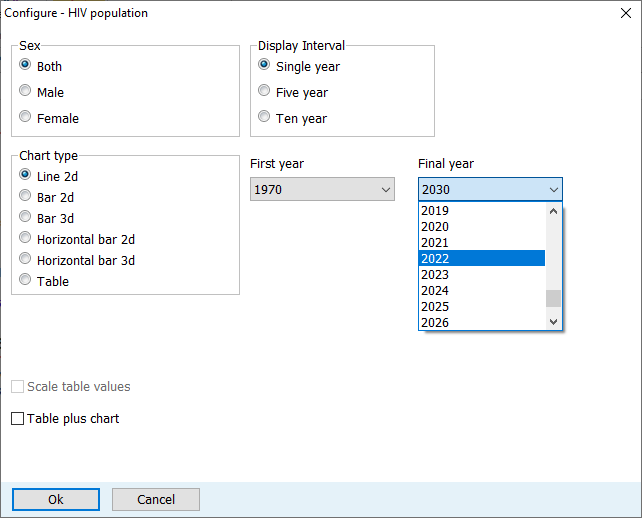 Results examplesDashboard
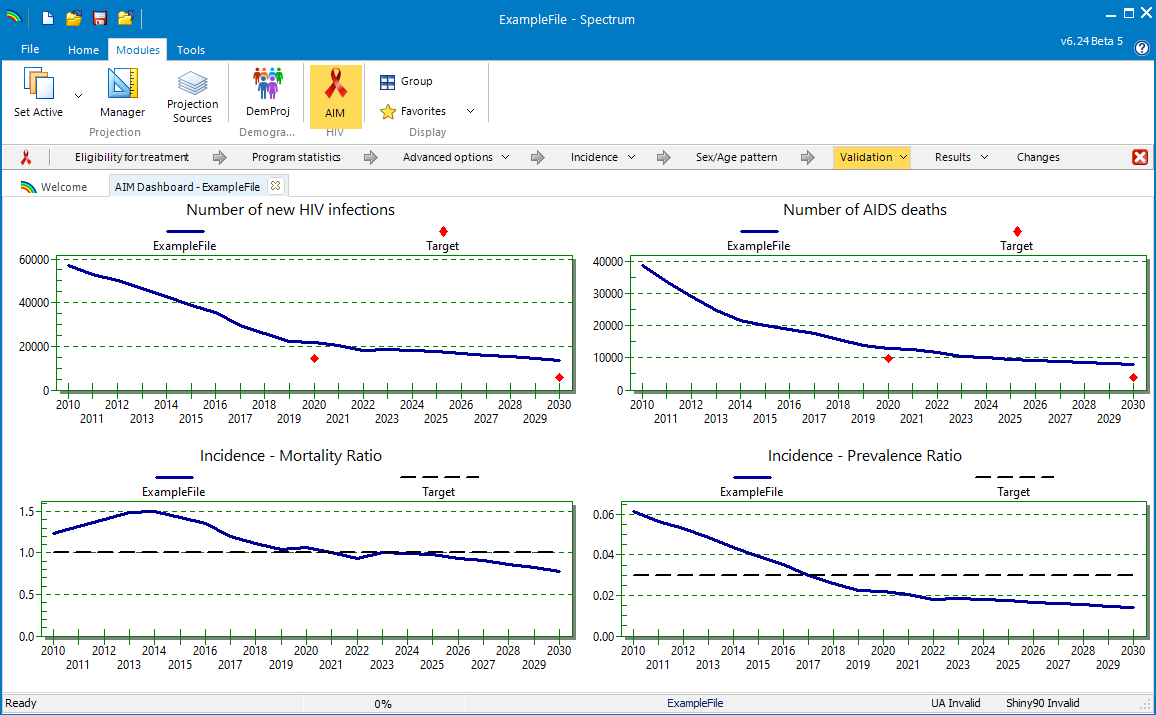 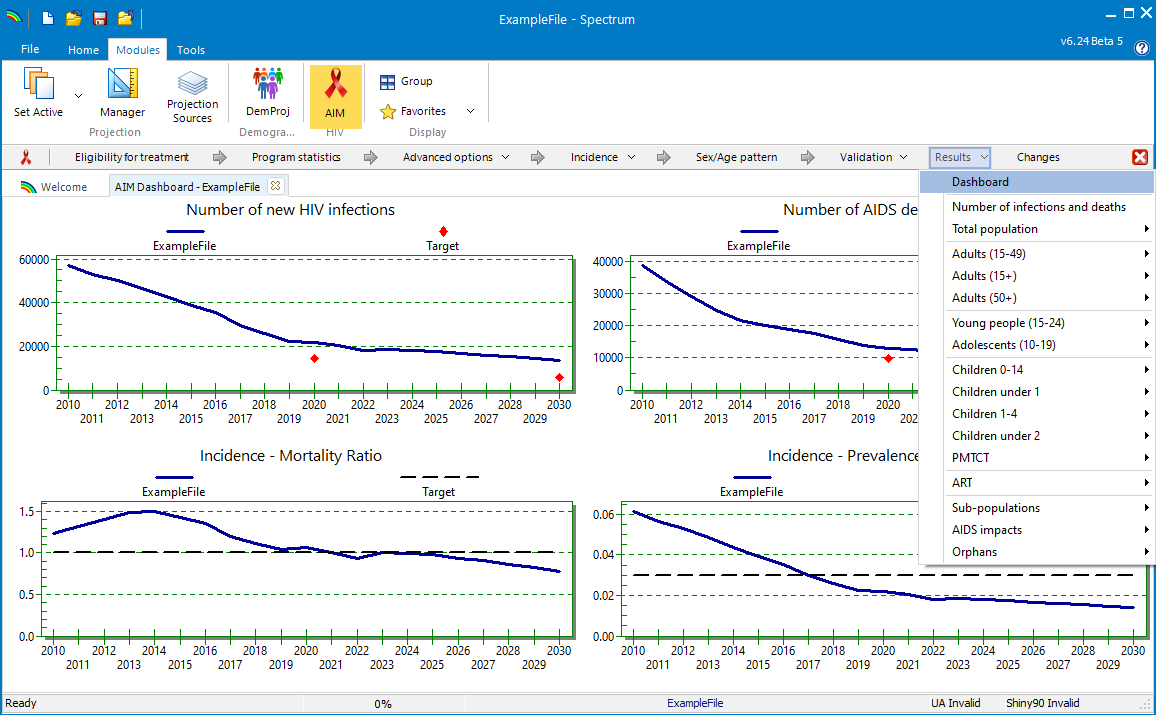 Results tabs
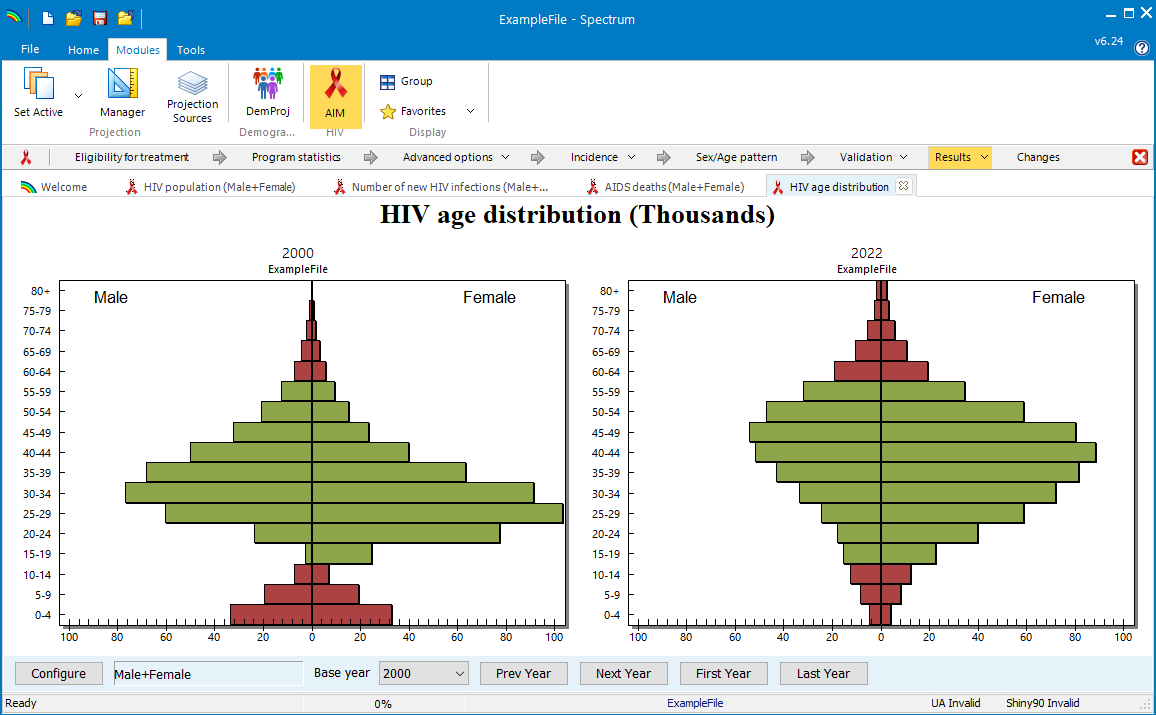 You can display a new result without closing the window for the current result
Access other results with the tabs
To close all tabs, select ‘Home > Close All’
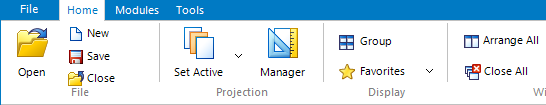 Display groups of results
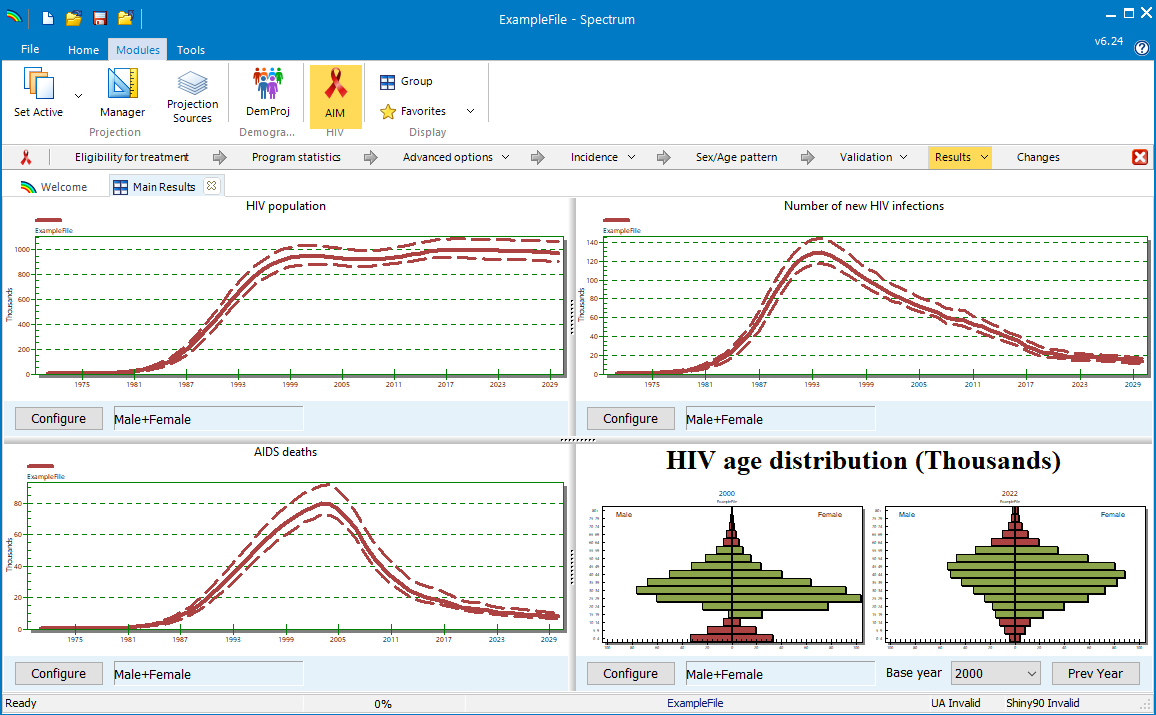 Use the ‘Group’ function to display multiple results together
Results Summary Tables
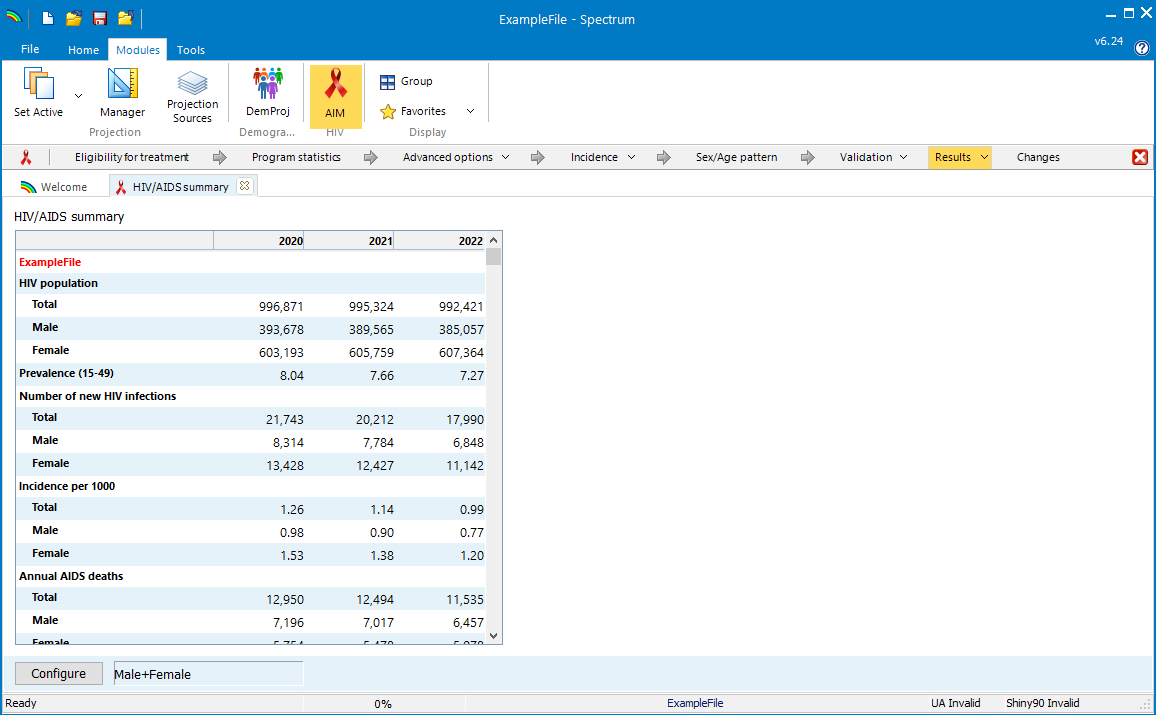 All result categories have summary tables that include all the indicators in the category
Like all Spectrum tables, you can
Right Click on the table
Copy All
Paste into Excel